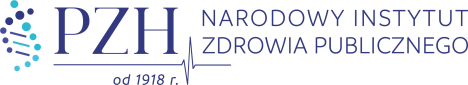 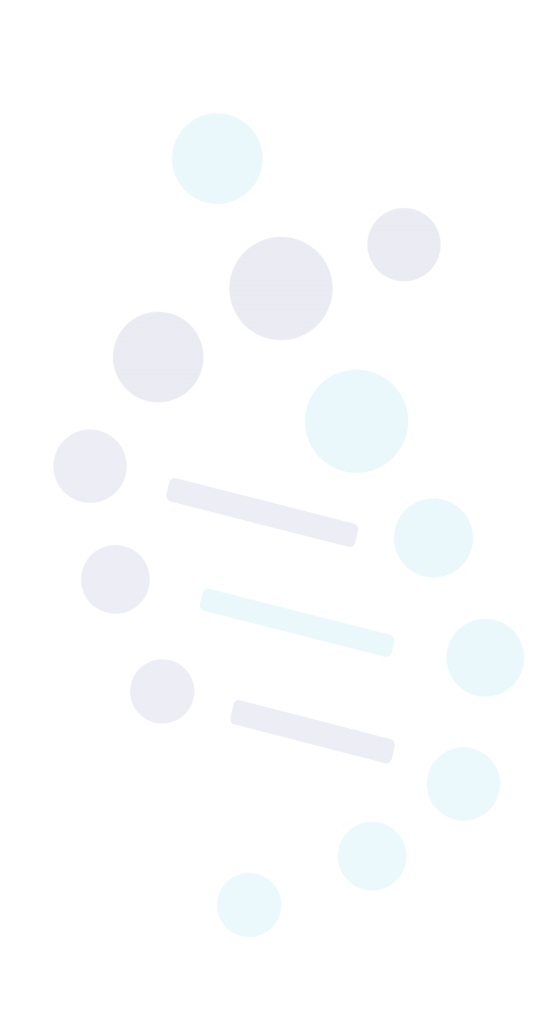 DATA MIEJSCE, INNE
Prezentacja przedstawiona na:
 
VI Ogólnopolska Konferencja Narkotyki – Narkomania. Polityka, Nauka i Praktyka. 
Inspiracje i Perspektywy.
25-27 czerwca 2019 r.
Warszawa
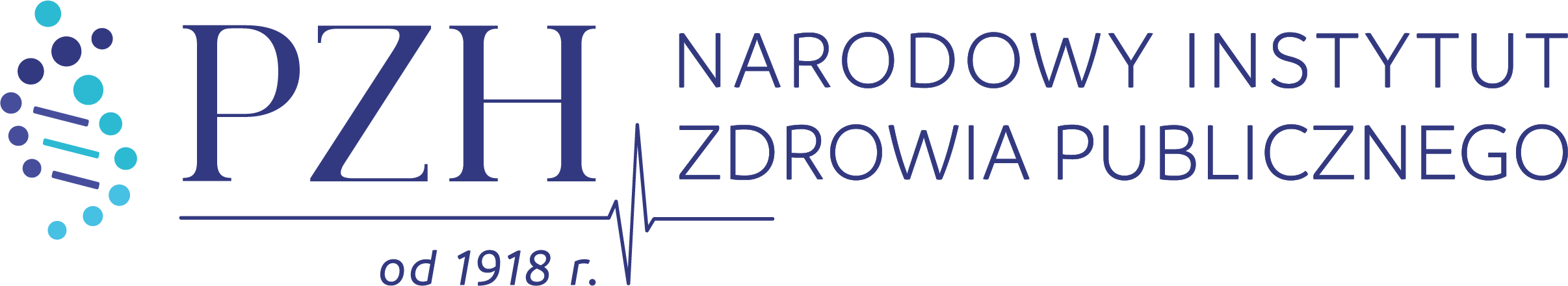 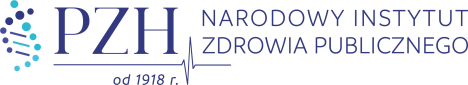 VI Ogólnopolska Konferencja 
Narkotyki – Narkomania. Polityka, Nauka i Praktyka. 
Inspiracje i Perspektywy.
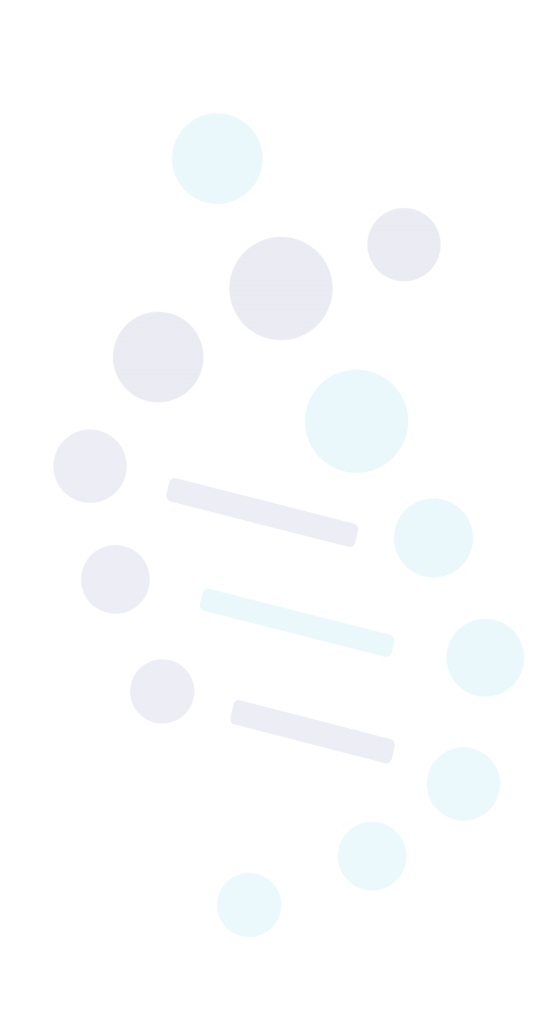 26 czerwca 2019 r.
DATA MIEJSCE, INNE
Diagnostyka i leczenie w zakresie chorób związanych z narkotykami
dr n o zdr Karolina Zakrzewska
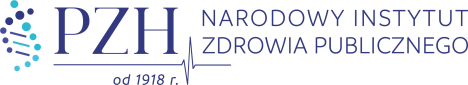 VI Ogólnopolska Konferencja 
Narkotyki – Narkomania. Polityka, Nauka i Praktyka. 
Inspiracje i Perspektywy.
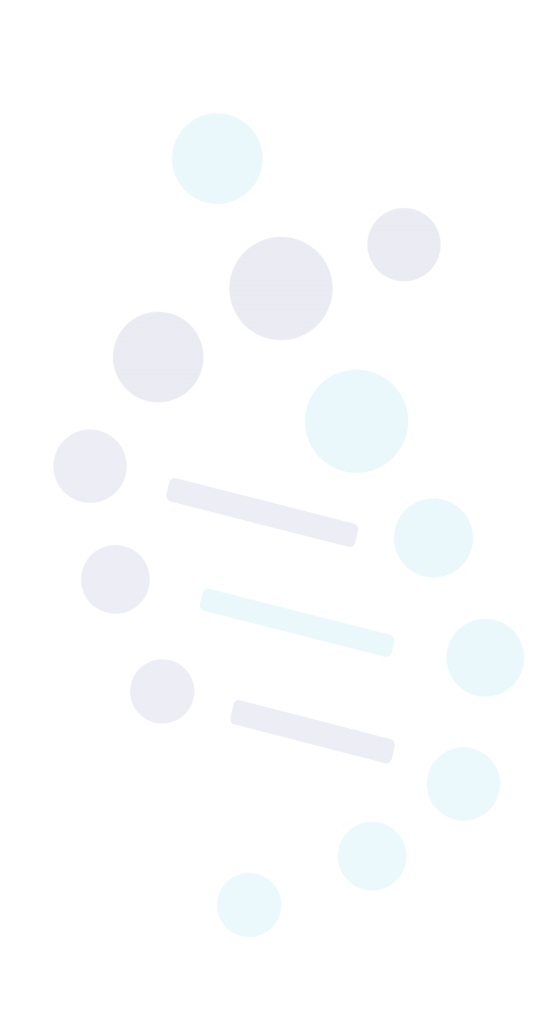 26 czerwca 2019 r.
DATA MIEJSCE, INNE
Zakażenie HCV → diagnostyka + terapia już na pierwszej wizycie. 

Naukowe banialuki czy realna możliwość
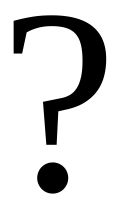 dr n o zdr Karolina Zakrzewska
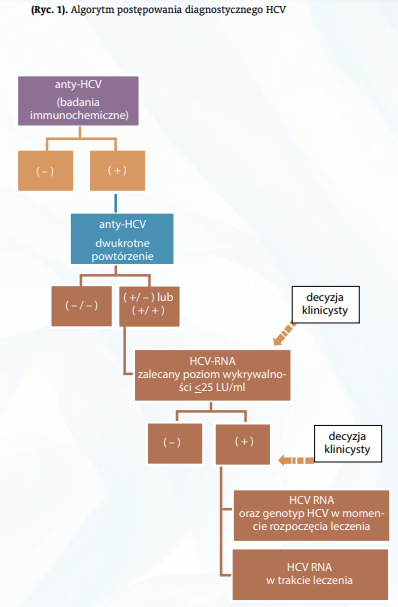 Rekomendacje Grupy Roboczej 2012/2013:KIDL, NIZP–PZH, PTW, IHiT, PTDL, PGE HCV
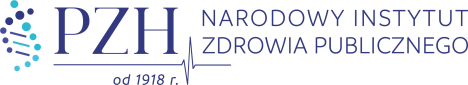 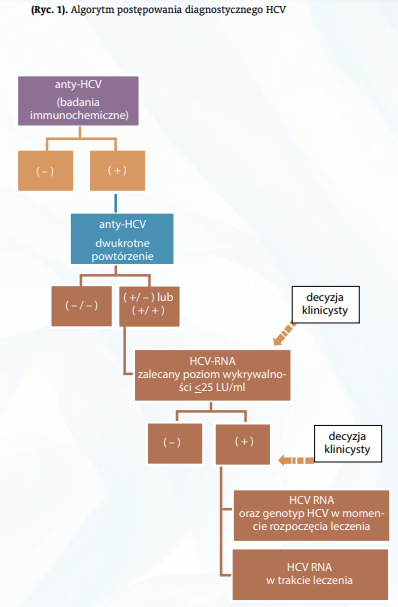 Rekomendacje Grupy Roboczej 2012/2013:KIDL, NIZP–PZH, PTW, IHiT, PTDL, PGE HCV
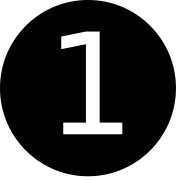 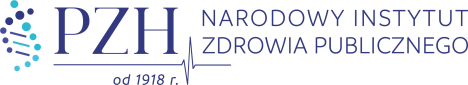 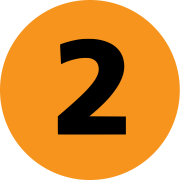 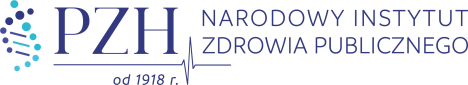 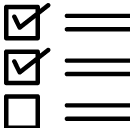 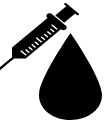 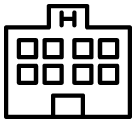 MARKER

Anty-HCV 
Anty-HCV (+) → HCV RNA
MATERIAŁ

surowica
MIEJSCE

laboratoria (centralne)
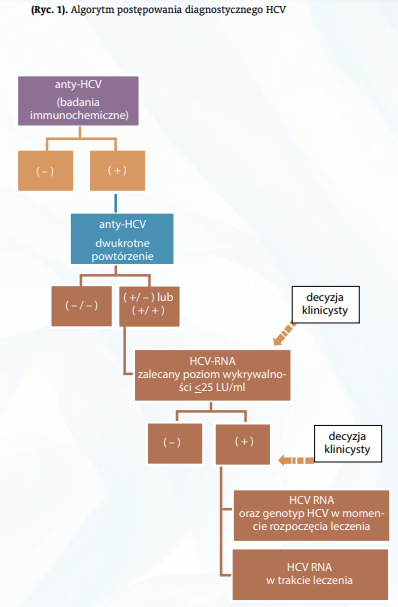 Rekomendacje Grupy Roboczej 2012/2013:KIDL, NIZP–PZH, PTW, IHiT, PTDL, PGE HCV
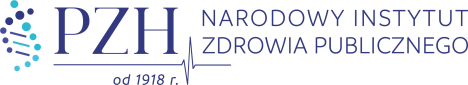 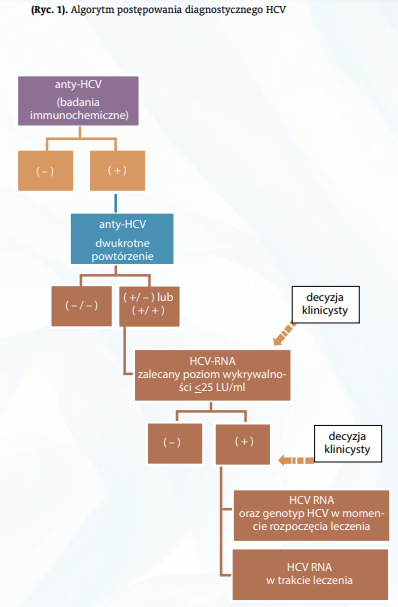 wizyta nr 1
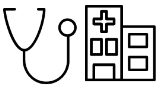 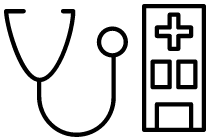 Rekomendacje Grupy Roboczej 2012/2013:KIDL, NIZP–PZH, PTW, IHiT, PTDL, PGE HCV
wizyta nr 2
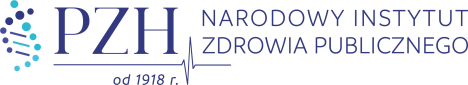 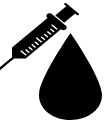 wizyta nr 3
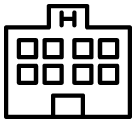 wizyta nr 4
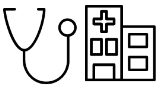 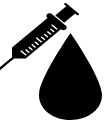 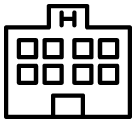 wizyta nr 5
wizyta nr 6
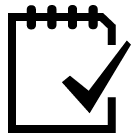 diagnoza
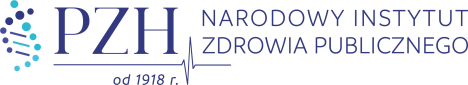 kontakt z opieką medyczną
transfuzje przed 92’
zabiegi medyczne
częste hospitalizacje
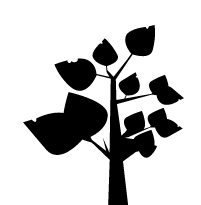 ekspozycja wertykalna (matka-dziecko)
ekspozycja zawodów medycznych
CZYNNIKI RYZYKA ZAKAŻEŃ HCV
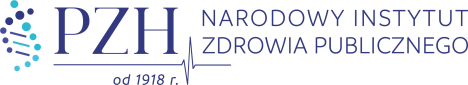 kontakt z opieką medyczną
transfuzje przed 92’
zabiegi medyczne
częste hospitalizacje
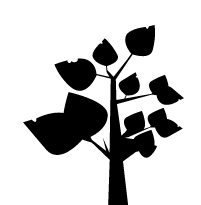 ekspozycja wertykalna (matka-dziecko)
ekspozycja zawodów medycznych
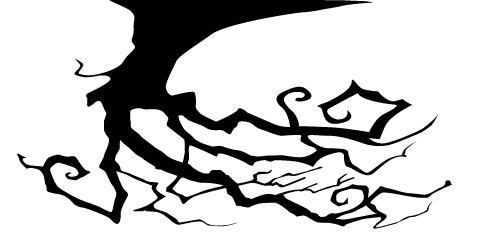 przyjmowanie środków odurzających w iniekcji
amatorskie tatuażowanie
kontakty seksualne
ekspozycja pracowników świadczących usługi seksualne
CZYNNIKI RYZYKA ZAKAŻEŃ HCV
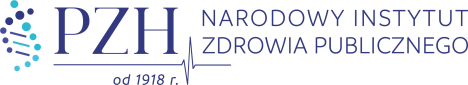 kontakt z opieką medyczną
transfuzje przed 92’
zabiegi medyczne
częste hospitalizacje
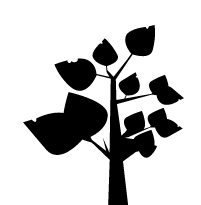 ekspozycja wertykalna (matka-dziecko)
ekspozycja zawodów medycznych
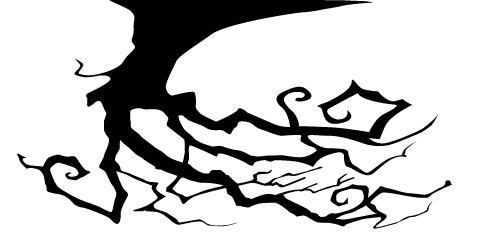 przyjmowanie środków odurzających w iniekcji
amatorskie tatuażowanie
kontakty seksualne
Profilaktyka (w tym częste TESTOWANIE)
ekspozycja pracowników świadczących usługi seksualne
CZYNNIKI RYZYKA ZAKAŻEŃ HCV
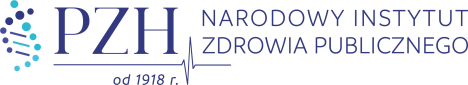 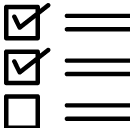 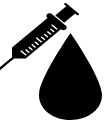 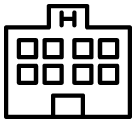 MARKER

Anty-HCV 
Anty-HCV (+) → HCV RNA
MATERIAŁ

surowica
MIEJSCE

laboratoria (centralne)
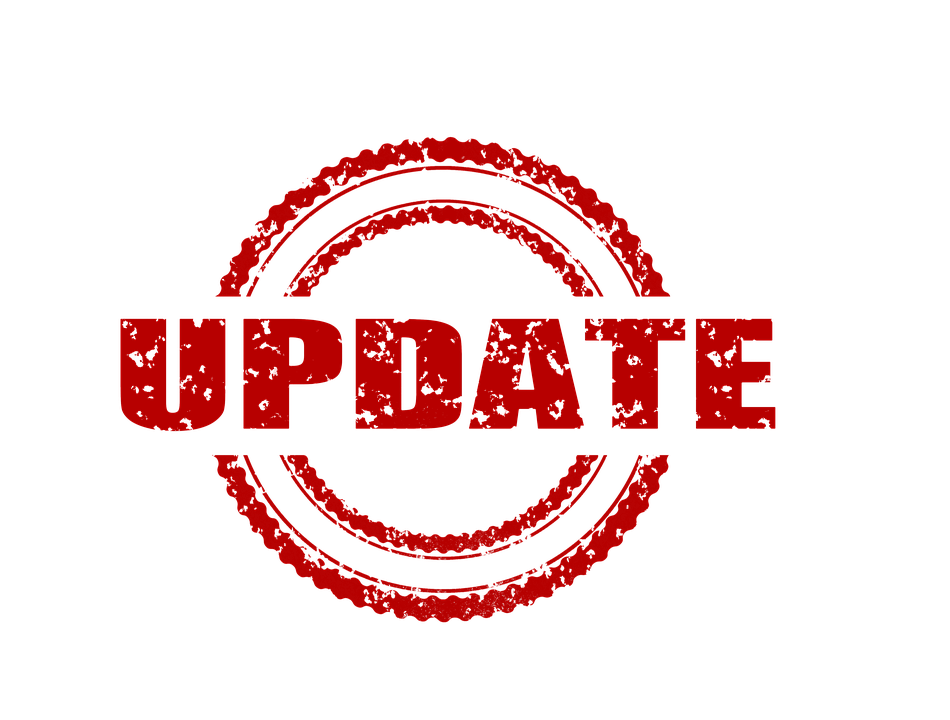 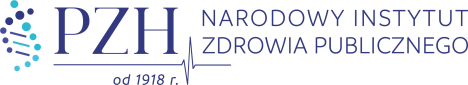 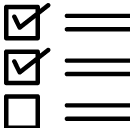 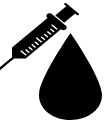 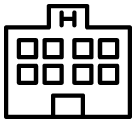 MARKER

Anty-HCV 
Anty-HCV (+) → HCV RNA
MATERIAŁ

surowica
MIEJSCE

laboratoria (centralne)
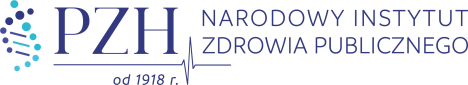 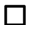 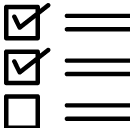 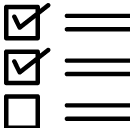 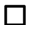 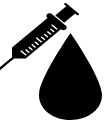 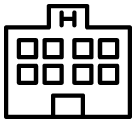 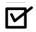 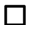 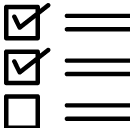 MARKER

Anty-HCV 
Anty-HCV (+) → HCV RNA

HCVcAg

HCV RNA
MATERIAŁ

surowica
MIEJSCE

laboratoria (centralne)
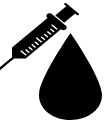 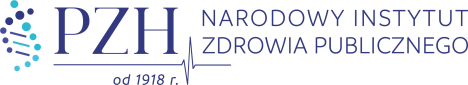 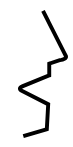 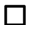 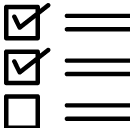 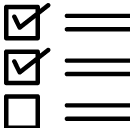 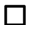 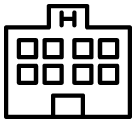 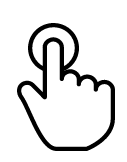 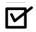 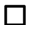 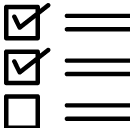 MARKER

Anty-HCV 
Anty-HCV (+) → HCV RNA

HCVcAg

HCV RNA
MATERIAŁ

surowica

krew

ślina
MIEJSCE

laboratoria (centralne)
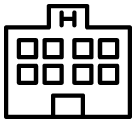 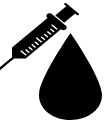 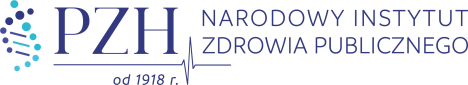 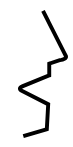 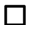 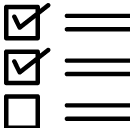 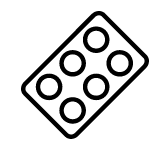 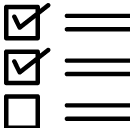 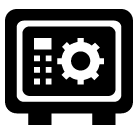 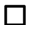 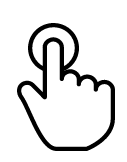 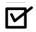 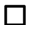 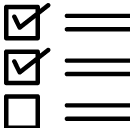 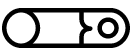 MARKER

Anty-HCV 
Anty-HCV (+) → HCV RNA

HCVcAg

HCV RNA
MATERIAŁ

surowica

krew

ślina
MIEJSCE

laboratoria (centralne)

szybkie testy

bibuły
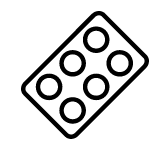 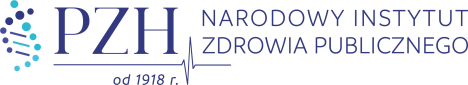 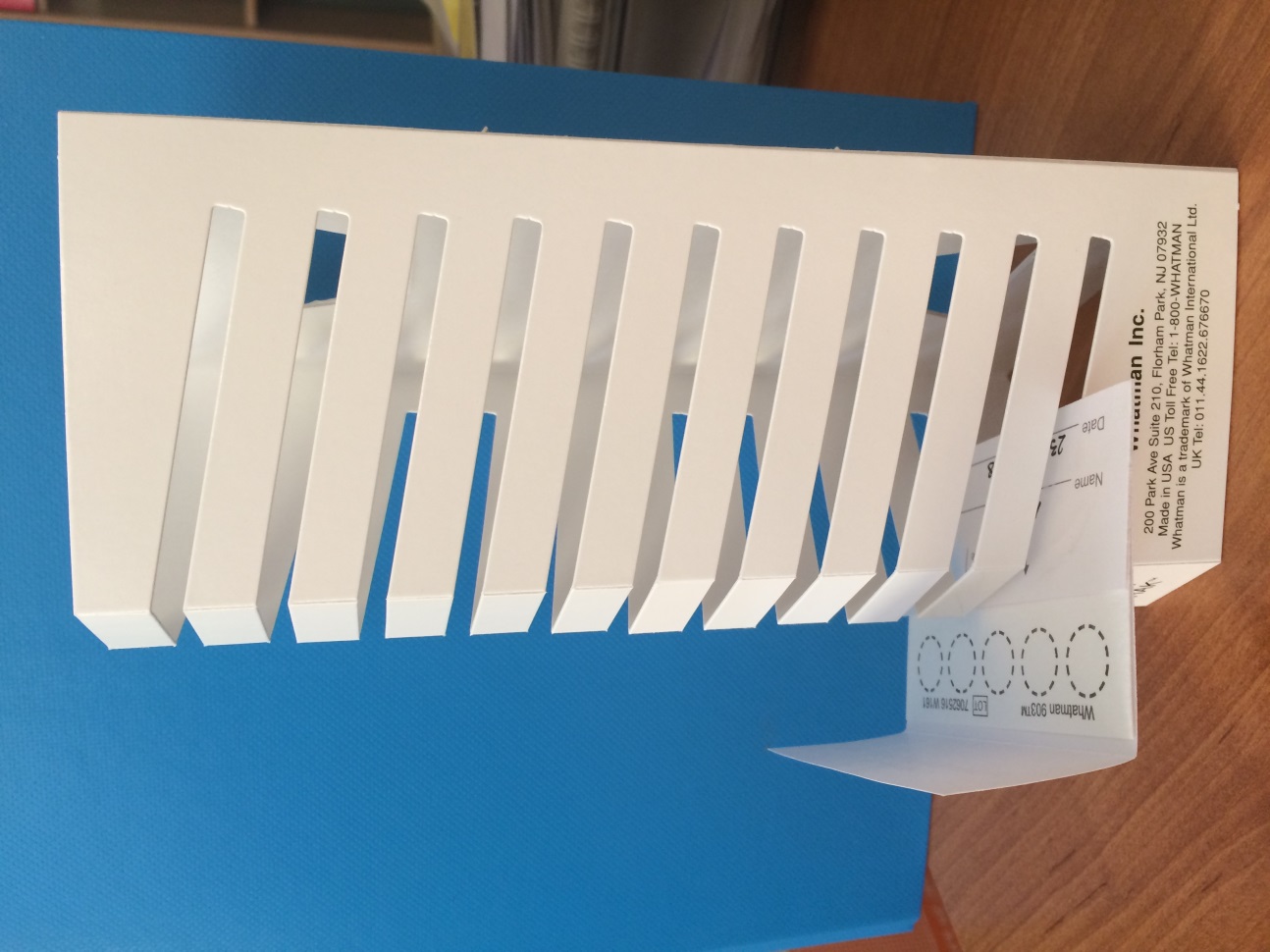 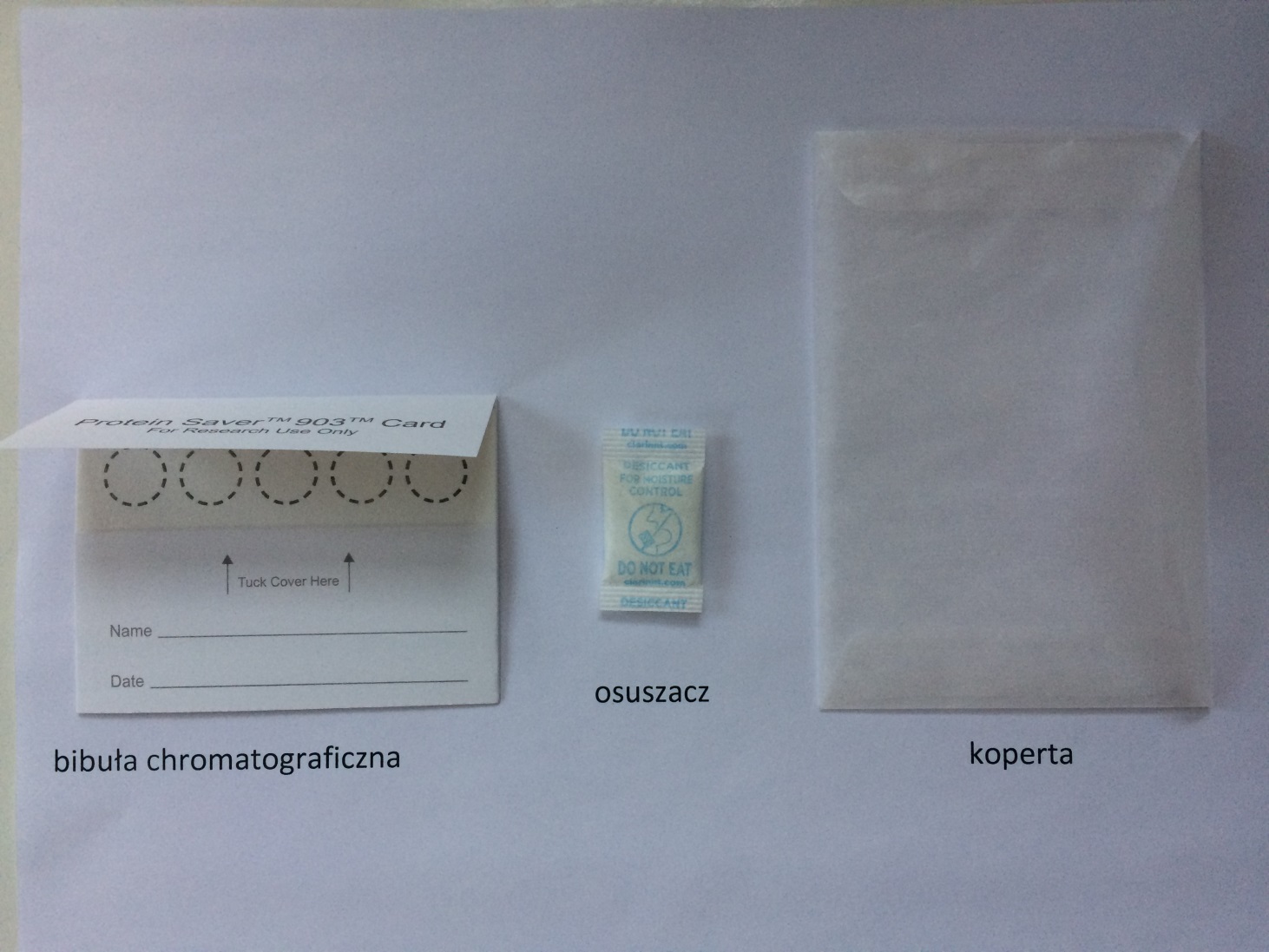 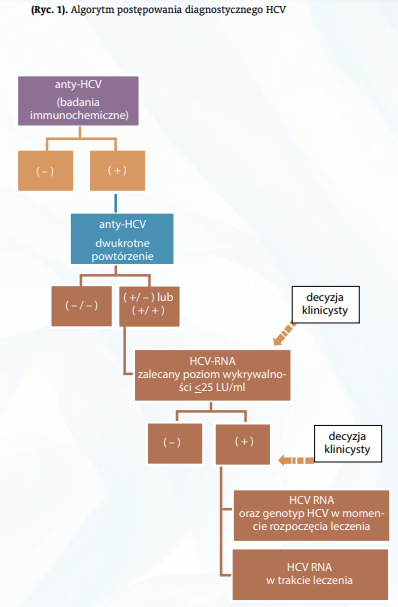 Rekomendacje Grupy Roboczej 2012/2013:KIDL, NIZP–PZH, PTW, IHiT, PTDL, PGE HCV
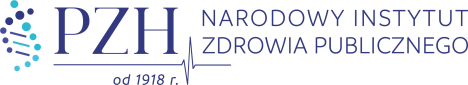 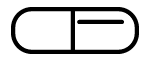 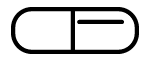 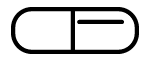 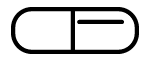 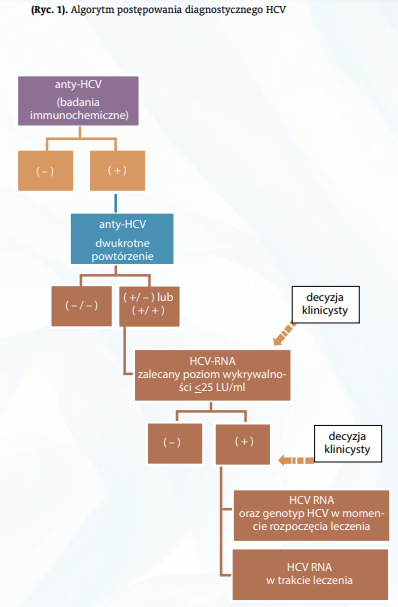 Rekomendacje Grupy Roboczej 2012/2013:KIDL, NIZP–PZH, PTW, IHiT, PTDL, PGE HCV
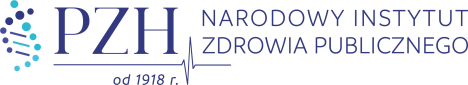 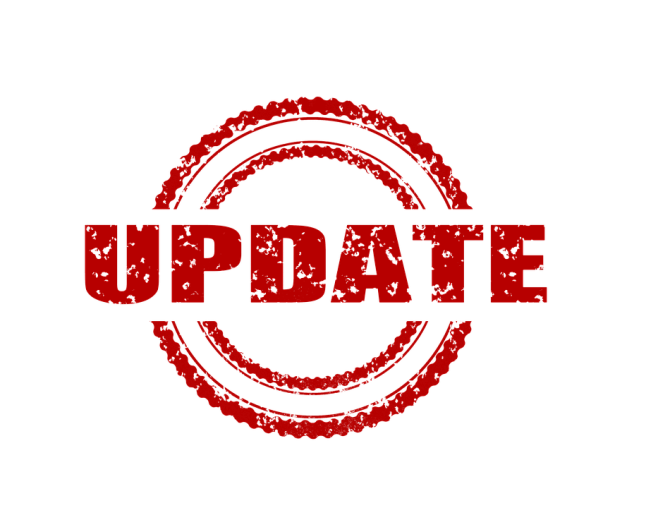 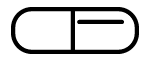 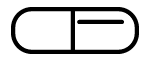 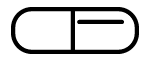 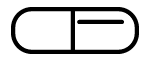 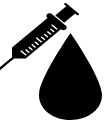 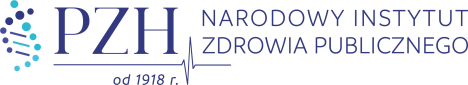 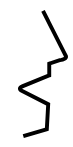 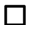 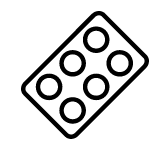 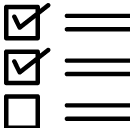 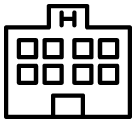 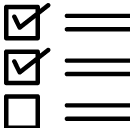 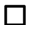 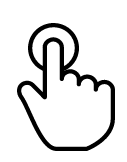 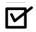 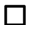 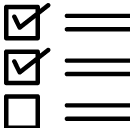 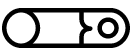 MARKER

Anty-HCV 
Anty-HCV (+) → HCV RNA

HCVcAg

HCV RNA (+)
MATERIAŁ

surowica

krew

ślina
MIEJSCE

laboratoria (centralne)

szybkie testy

bibuły
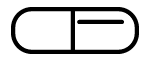 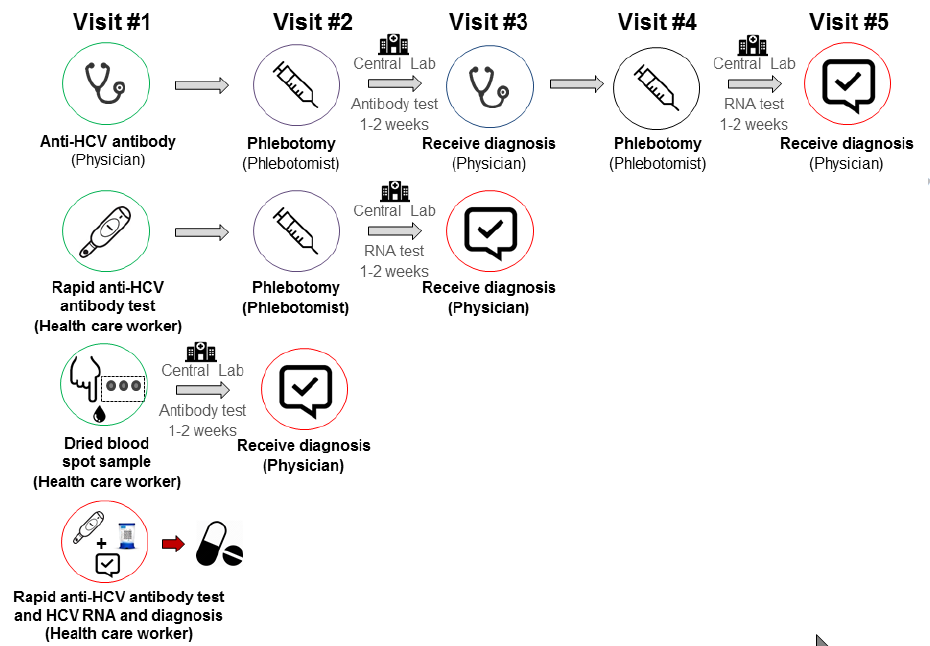 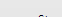 Grebely J et al. (2017) Expert Review of Molecular Diagnostics 
Applegate TL et al. (2018) Infect Dis Clin N Am,
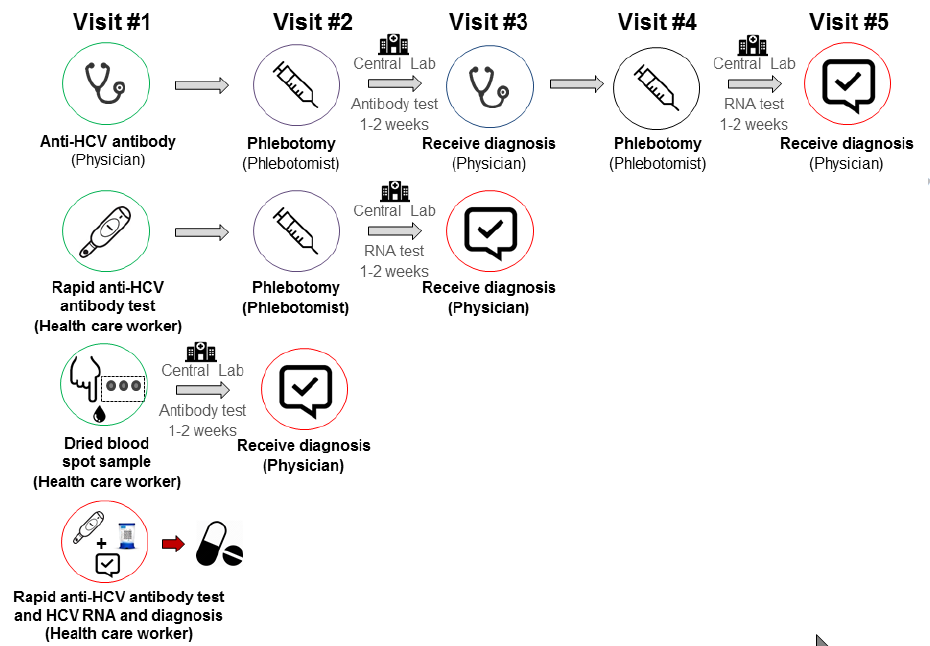 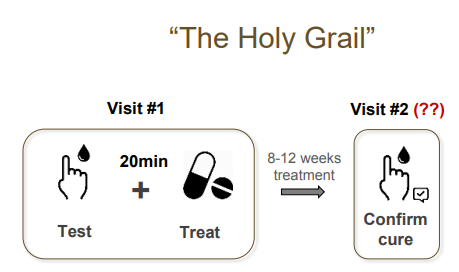 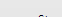 Grebely J et al. (2017) Expert Review of Molecular Diagnostics 
Applegate TL et al. (2018) Infect Dis Clin N Am,
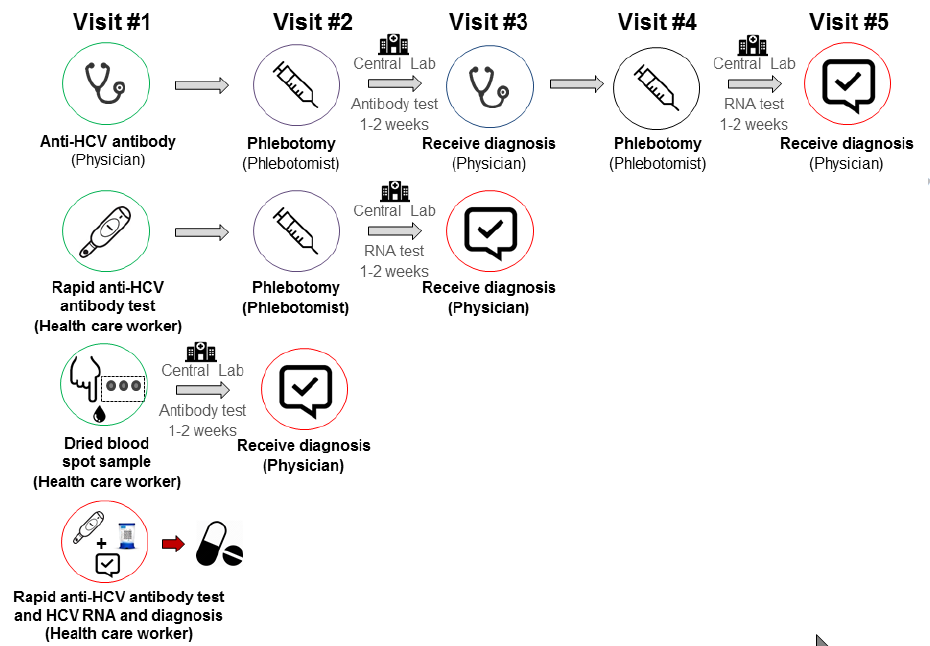 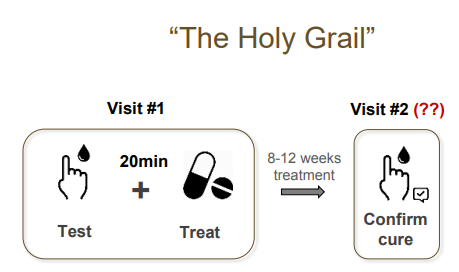 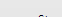 Grebely J et al. (2017) Expert Review of Molecular Diagnostics 
Applegate TL et al. (2018) Infect Dis Clin N Am,
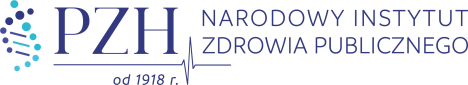 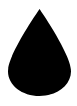 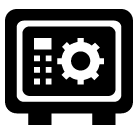 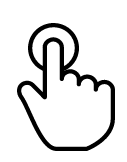 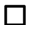 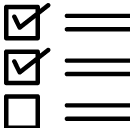 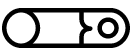 MARKER

Anty-HCV 
Anty-HCV (+) → HCV RNA

HCVcAg

HCV RNA
MATERIAŁ

surowica

krew

ślina
MIEJSCE

laboratoria (centralne)

szybkie testy

bibuły
POZ
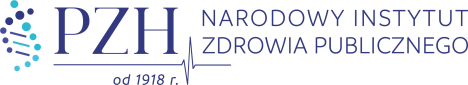 oddziały rehabilitacji
/oddziały detoksykacyjne
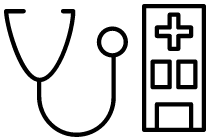 zakłady penitencjarne
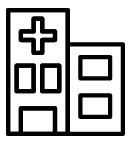 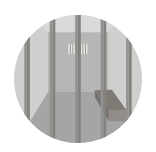 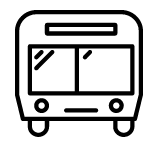 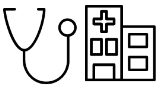 tam gdzie są ludzie
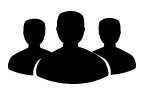 serwisy mobilne
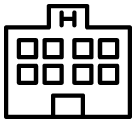 decentralizacja
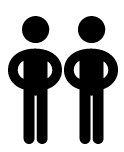 miejsca spotkań społeczności
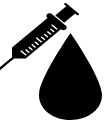 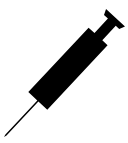 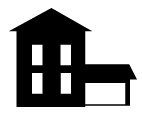 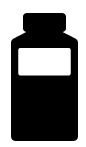 zdrowie seksualne
noclegownie
świetlice
programy wymiany sprzętu do iniekcji
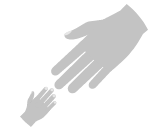 leczenie substytucyjne
serwisy pomocowe
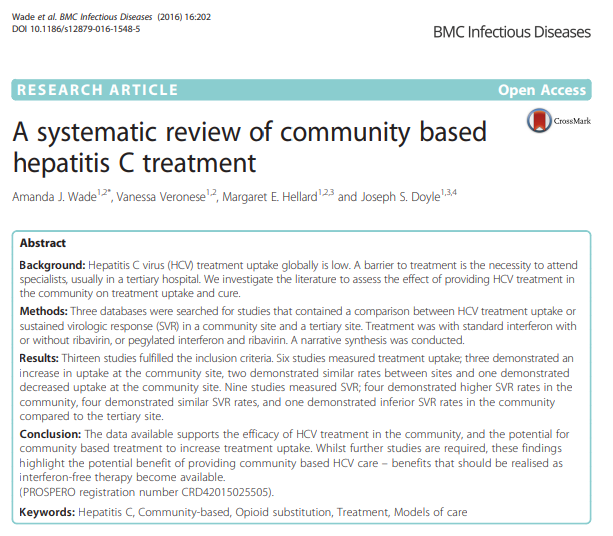 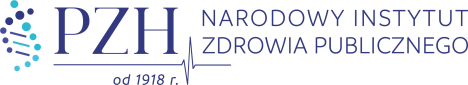 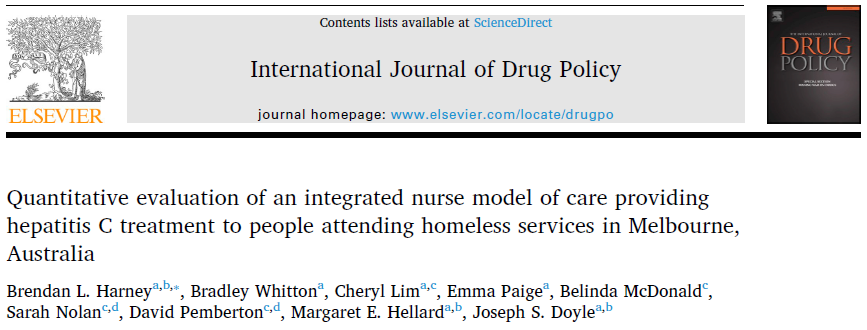 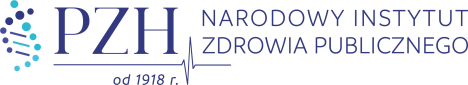 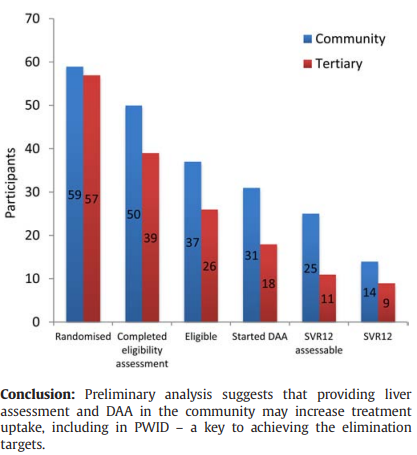 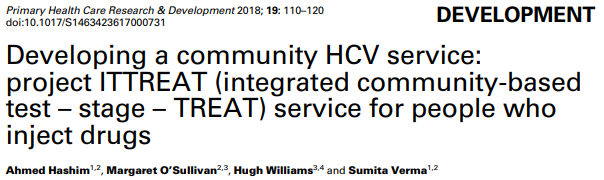 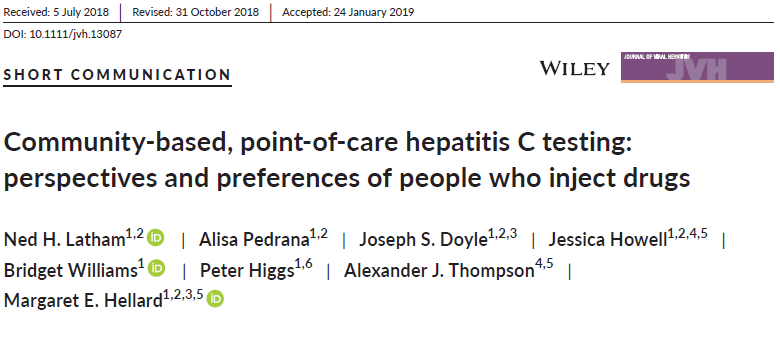 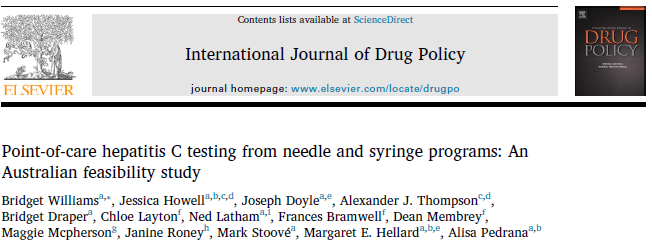 Wade A. (2018) Journal of Hepatology vol.68
[Speaker Notes: Wade. A. THU-410 Preliminary analysis of the Prime Study; A randomized controlled trial comparing the hepatitis C care cascade in primary care vs. tertiary care]
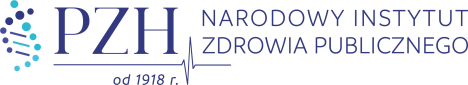 Zakażenie HCV → diagnostyka + terapia już na pierwszej wizycie. 
Naukowe banialuki czy realna możliwość?
REALNA MOŻLIWOŚĆ! 
•  dostępne techniki diagnostyczne (szybkie testy w kierunku HCV RNA z krwi) i terapie (pangenotypowe) zakażeń HCV stwarzają taką możliwość
• metody naukowe potwierdzają pozytywną rolę przeniesienia diagnostyki + terapii zakażeń HCV do miejsc spotkań społeczności

ALE!
• konieczna zmiana dotychczasowego myślenia o diagnostyce i terapii zakażeń HCV 
• konieczna zmiana algorytmów diagnostyki zakażeń HCV -> komfort wyboru
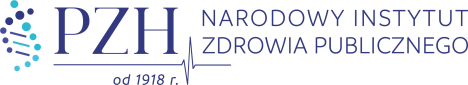 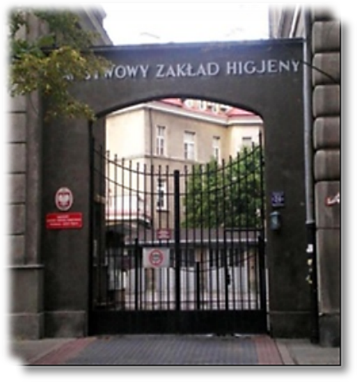 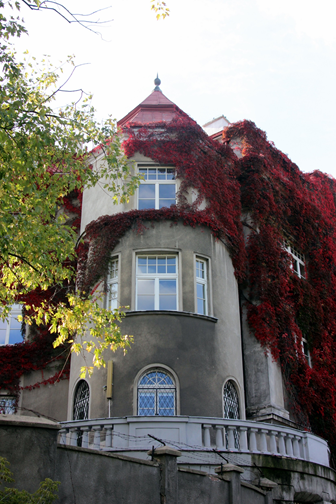 Dziękuję
Karolina Zakrzewska
kzakrzewska@pzh.gov.pl